Melhoria do Ambiente de Negócios Brasil 

Doing Business - 2019
Pagamento de Impostos
15 de maio de 2018
PAGAMENTO DE IMPOSTOS – INFORMAÇÕES SOBRE A EMPRESA
É uma Ltda, com  início de atividades em 01/01/2016, quando adquiriu Ativos e contratou empregados.
Início 2016, tinha 2 terrenos, 1 edifício, maquinaria, equip escritório, computadores, 1 caminhão próprio e outro alugado
Sem incentivos ou benefícios, além dos relacionados ao seu tamanho e à sua idade. Volume de negócios de 1.050 vezes a renda per capita (R$ 29,1 milhões)
Está sujeita a tributação; tem 05 proprietários nacionais, pessoas físicas. Capital inicial de 102 vezes a renda per capita ao Final 2016 (R$ 2,8 milhões)
Possui 60 empregados, dos quais, 04 gerentes e 08 assistentes. Um dos gerentes é proprietário. A empresa paga seguro saúde para os empregados.
Vende um de seus terrenos no 2º ano, com lucro.
Distribui 50% do lucro líquido a título de dividendos aos proprietários, ao final do 2º ano.
Produz vasos de cerâmica e os vende no varejo no mercado nacional (não faz importação).
Funciona nas cidades do RJ e SP
Tem prejuízo no primeiro ano de atividade e lucro no segundo ano.
Margem bruta de lucro (antes do imposto) de 20%
São registrados todos os impostos e contribuições pagos no segundo ano de operação da empresa (ano calendário de 2015). Um imposto ou contribuição é considerado distinto se tiver nome diferente ou se for pago a um órgão diferente.
Fonte: Relatório Doing Business 2018- Banco Mundial
PAGAMENTO DE IMPOSTOS - METODOLOGIA
O Doing Business registra os impostos e as contribuições obrigatórias que uma empresa de médio porte deve pagar ao longo de um ano, bem como o ônus administrativo relacionado com o pagamento de impostos e contribuições e os procedimentos pós-declaratórios. (Projeto  desenvolvido e implementado em colaboração com a PwC). Inclui:
























Fonte: Relatório Doing Business 2018, publicado pelo Banco Mundial
Contribuições sociais e encargos trabalhistas pagos pelo empregador; (inclusive pagamentos a fundos de pensão)
(INSS:20%, RAT: 3%, Sal. Educação: 2,5%, INCRA: 0,2%, SENAI: 1%, SESI 1,5%, SEBRAE: 0,6%, FGTS: 8%)
Impostos sobre imóveis (IPTU: 1,9%)
Imposto sobre o rendimento corporativo ou sobre o lucro CSLL: 9%; IR: 15%+10%
Impostos sobre a transferência de propriedade: ITBI (Não houve)
Impostos sobre dividendos (não existe no Brasil);
Impostos sobre transações financeiras (IOF alíquota de 0,0041% ao dia, limitado a 360 dias)
Impostos sobre ganhos de capital (IR, alíquota a apurar)
Impostos de circulação (ICMS: 18%; IPI: 20%)
Impostos sobre veículos, IPVA:  1,5%
Taxas de coleta de resíduos (TLP, alíquota variável)
Quaisquer outros impostos ou taxas de reduzido valor
Fonte: Relatório Doing Business 2018- Banco Mundial
[Speaker Notes: Contribuições sociais e encargos trabalhistas pagos pelo empregador; (inclusive pagamentos a fundos de pensão): FGTS , INSS

Não teve tributação de IPI?]
O QUE O INDICADOR “PAGAMENTO DE IMPOSTOS” MEDE
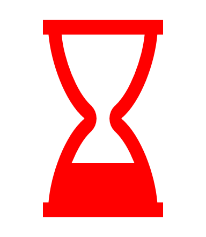 Tempo (horas)  para preparar, arquivar e pagar os três principais tipos de impostos e contribuições:  INSS, ICMS e IRPJ
Carga tributária total –(%) Calculado pelo  montante dos impostos pagos sob o  lucro Comercial (antes dos impostos)
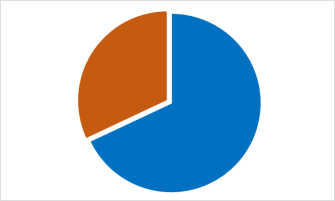 INSS:     335
ICMS: 1.161
IRPJ:       462
TOTAL: 1.958
68,0%
Número de pagamentos (por ano) reflete o número total de impostos e contribuições pagos, o método de pagamento, as frequências de pagamento e de envio de declarações e o número de órgãos envolvidos
Índice de processos pós-declaração – Mede o tempo para:
cumprir com obrigações para uma restituição de IVA; 
obter uma restituição de IVA;
cumprir com obrigações de uma inspeção relativa ao imposto sobre o rendimento corporativo;
concluir uma inspeção relativa ao imposto sobre o rendimento corporativo .
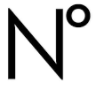 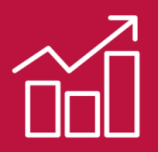 Não avaliado
Não avaliado
39 horas
10 – SP
09 - RJ
86,6 semanas
[Speaker Notes: Carga tributária total

O sub-indicador da carga tributária total calcula o montante total de impostos e contribuições devidos pela empresa no seu segundo ano de atividade, apresentado como um percentual do lucro comercial da empresa;

2017 apresenta informações sobre a carga tributária total do ano civil de 2015;

O montante total de impostos devidos é a soma de todos os diversos impostos e contribuições a pagar após a contabilização das deduções e isenções fiscais

No cálculo da carga tributária total, o montante do imposto efetivo é dividido pelo lucro comercial da empresa.

O lucro comercial equivale essencialmente ao lucro líquido antes de todos os impostos devidos

Número de pagamentos

O número de vezes que a empresa paga impostos e contribuições num ano é o número dos diferentes impostos ou contribuições multiplicado pela frequência de pagamento (ou retenção) para cada imposto. A frequência de pagamento inclui pagamentos (ou retenções) antecipados, bem como pagamentos (ou retenções) regulares. 

Quando a declaração e o pagamento eletrônicos são permitidos e utilizados pela maioria das empresas de porte médio, o imposto é considerado como pago uma vez por ano, ainda que as declarações e pagamentos ocorram com uma maior frequência. No caso de pagamentos efetuados por terceiros, como o imposto sobre juros pago por uma instituição financeira ou o imposto sobre o combustível pago por um distribuidor de combustíveis, somente é incluído um pagamento por ano, mesmo que os pagamentos sejam mais frequentes.

Tempo

É registrado em horas por ano;

Este sub-indicador mede o tempo necessário para preparar, declarar e pagar os três principais tipos de imposto e contribuição: 

O imposto sobre o rendimento corporativo;

O IVA ou impostos sobre as vendas ; e

Os impostos sobre o trabalho, incluindo impostos sobre os salários e contribuições sociais]
COMPARATIVO BRASIL COM OUTRAS ECONOMIAS
[Speaker Notes: A principal deficiência deste item está no indicador de prazo, que aponta 2.038 horas por ano para pagamento de impostos.

Conforme relatório Doing Business, a melhor economia gasta 49 horas e a pior, exceto o Brasil, gasta 696 horas com pagamento de impostos.

Para melhorar o posicionamento do Brasil em relação a esse indicador, o Brasil precisa diminuir para 622 horas no prazo para pagamento de impostos. Isso significa uma redução de 1.416 horas, que representam 69,48% do total.]
NÚMERO DE PAGAMENTOS, TEMPO E CARGA TRIBUTÁRIA
A principal deficiência deste item está no indicador de prazo, que aponta 1.958 horas por ano para pagamento de impostos. Para o Brasil começar a pontuar em relação a esse indicador, precisa diminuir, no mínimo, para 622 horas no prazo para pagamento de impostos. Isso significa uma redução de 1.416 horas, que representam 69,48% do total.
TEMPO PARA PAGAMENTO DE IMPOSTOS
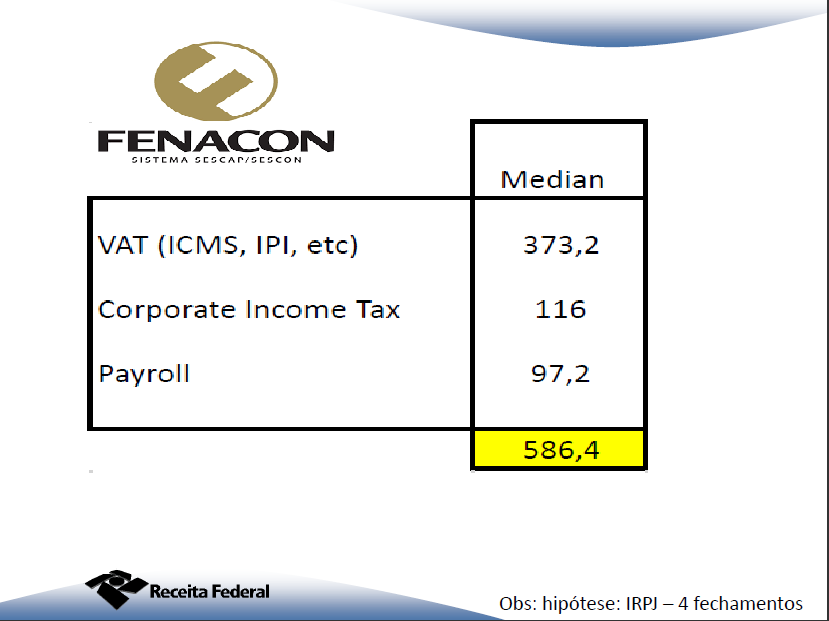 [Speaker Notes: 1- NOTA FISCAL ELETRÔNICA – NF-e 
Implantar até dezembro de 2018 o ambiente nacional da Nota Fiscal de serviços eletrônica 
2 – eSOCIAL - Implantar até dezembro de 2018 o módulo empresa do eSocial, contendo a versão simplificada para a micro e pequena empresa e MEI, em substituição à GFIP, unificando os recolhimentos previdenciários – cota retida dos empregados, do FGTS e do SIMPLES Nacional, na forma determinada pelo art. 3º da Lei Complementar n.º 123, de 14 de dezembro de 2006, com redação dada pela Lei Complementar n.º 155, de 27 de outubro de 2016. 
3 - PEDIDO SIMPLIFICADO DE RESTITUIÇÃO E COMPENSAÇÃO
Implantar até junho de 2018, no centro de atendimento virtual e-CAC, os serviços eletrônicos de restituição de contribuição previdenciária, reembolso de salário família e salário maternidade e declaração de compensação. 
4 – Sinter 
5 – Sped]
POSTFILING INDEX
NCM: 8417.80.10 - industrial furnaces for ceramics

        PIS          (Aliquota 1,68%) – a restituição é automática, na própria escrituração do tributo – zero horas
        COFINS  (Aliquota 7,6%)  - a restituição é automática, na própria escrituração do tributo – zero horas
        IPI           ( Aliquota 0% )
        ICMS      (Aliquota 8,8%)   - a restituição é automática, na própria escrituração do tributo – zero horas
POSTFILING INDEX
b)   the company will not be subjected to an audit.

        PIS          (Aliquota 1,68%) –  compensação imediata, direto na escrituração – EFD Contribuições
       COFINS  (Aliquota 7,6%)  -    compensação imediata, direto na escrituração – EFD Contribuições
        IPI           (Alíquota Zero)
        ICMS      (Aliquota 8,8%)   -   compensação em 48 meses, direto na escrituração  fiscal do ICMS
POSTFILING INDEX
IN RFB nº 1.422/2013, alterada pela IN RFB nº 1770, de 08/12/2017 
        Somente o preenchimento de duas escriturações digitais:
        - EFD (Escrituração Fiscal Digital), que demonstra a apuração do lucro da empresa
        - DCTF (Declaração de Contribuições e Tributos Federais) para apuração dos tributos devidos
O Brasil possui um dos mais modernos sistemas de obrigações tributárias acessórias do mundo – 100% digital.
ÍNDICE DE PROCESSOS PRÓS DECLARAÇÃO
d)    A IN RFB 1170/2013, de 08/12/2017,  prevê a homologação automática da ECF retificadora
O que parece ruim é ainda pior, pois a medição do DB2018 mostra que o Brasil necessita de 86,6 semanas em média para homologar uma declaração retificadora. O Valor de 35,1 é utilizado por ser o menor parâmetro da pesquisa.
DETALHAMENTO DE PRAZOS INDICADOR PÓS ARQUIVAMENTO
Tempo para cumprir com obrigações de uma inspeção relativa ao imposto sobre o rendimento corporativo (horas)
Tempo para concluir uma inspeção relativa ao imposto sobre o rendimento corporativo (semanas)
[Speaker Notes: 1- NOTA FISCAL ELETRÔNICA – NF-e 
Implantar até dezembro de 2018 o ambiente nacional da Nota Fiscal de serviços eletrônica 
2 – eSOCIAL - Implantar até dezembro de 2018 o módulo empresa do eSocial, contendo a versão simplificada para a micro e pequena empresa e MEI, em substituição à GFIP, unificando os recolhimentos previdenciários – cota retida dos empregados, do FGTS e do SIMPLES Nacional, na forma determinada pelo art. 3º da Lei Complementar n.º 123, de 14 de dezembro de 2006, com redação dada pela Lei Complementar n.º 155, de 27 de outubro de 2016. 
3 - PEDIDO SIMPLIFICADO DE RESTITUIÇÃO E COMPENSAÇÃO
Implantar até junho de 2018, no centro de atendimento virtual e-CAC, os serviços eletrônicos de restituição de contribuição previdenciária, reembolso de salário família e salário maternidade e declaração de compensação. 
4 – Sinter 
5 – Sped]
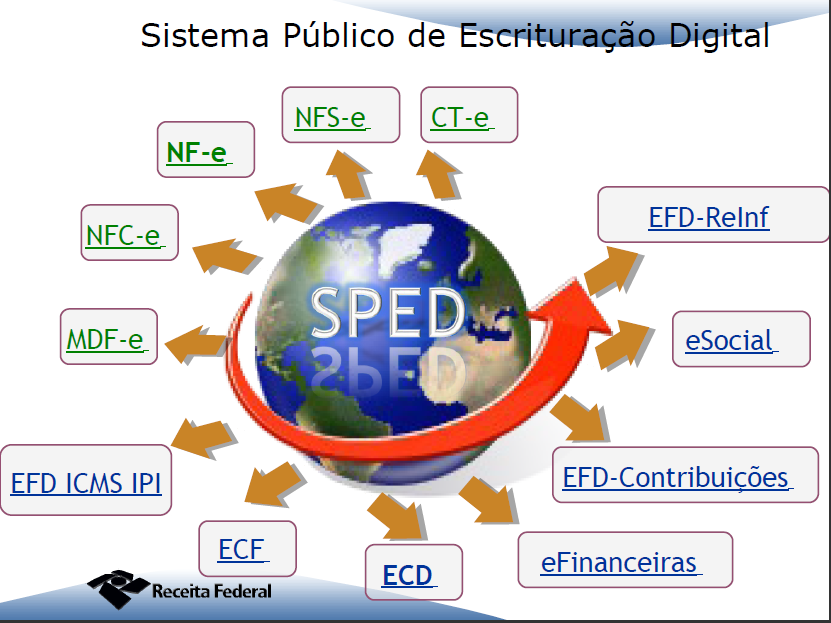